Администрация Шелеховского муниципального района
Презентация объектов муниципальной собственности для бизнеса
Администрация Шелеховского муниципального районаПрезентация объектов муниципальной собственности для бизнеса
Информационные ресурсы об имущественной поддержке предпринимателей и самозанятых
Официальный сайт Администрации Шелеховского муниципального района
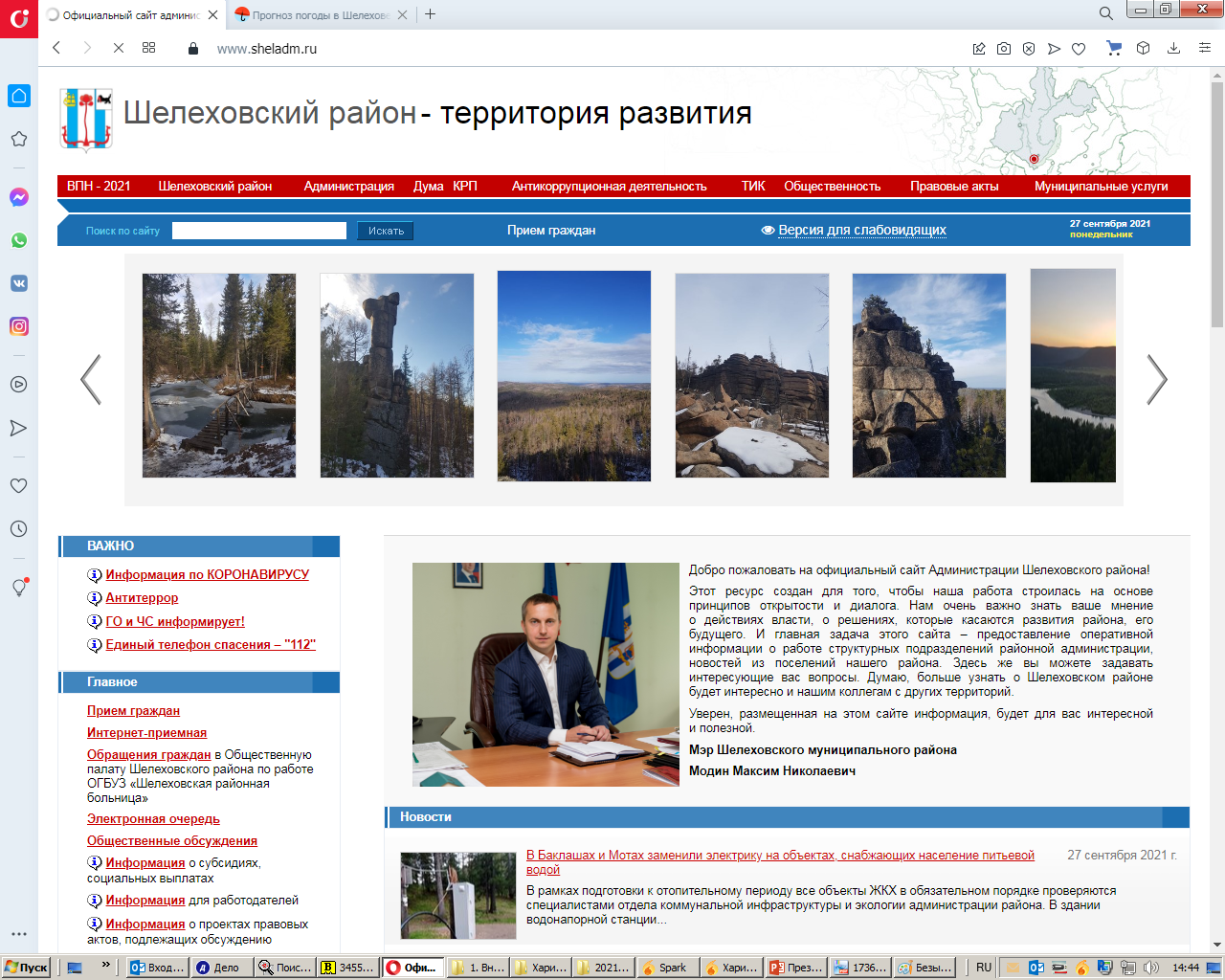 Раздел Имущественная поддержка предпринимателей Шелеховского района

https://www.sheladm.ru/qa/1309.html
Администрация Шелеховского муниципального районаПрезентация объектов муниципальной собственности для бизнеса
Преимущества работы с органами местного самоуправления
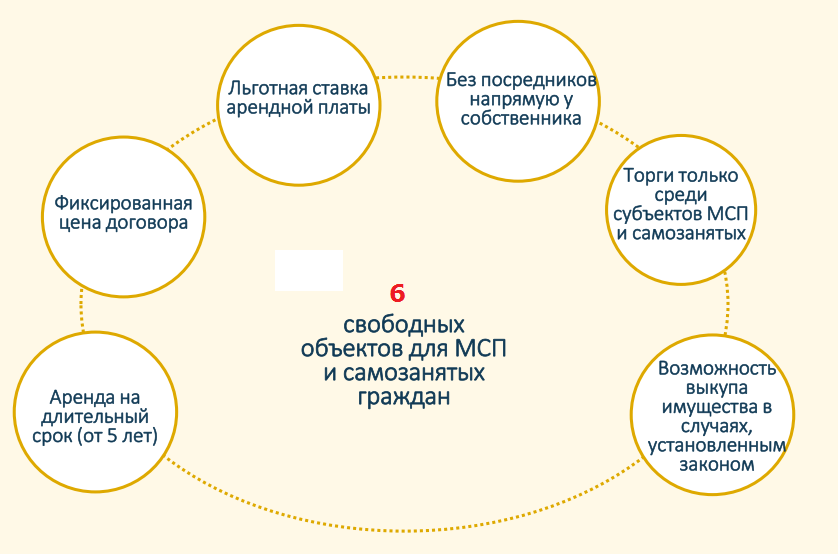 Ниже перечислены все объекты из перечня. 
Занятые объекты помечены *
Администрация Шелеховского муниципального районаПрезентация объектов муниципальной собственности для бизнеса
Сведения об объектах
1. Земельный участок
Категория земель: земли населённых пунктов.

Разрешенное использование: для размещения физкультурно-спортивного комплекса с открытой площадкой (спорт).Местонахождение имущества: Иркутская область,     г. Шелехов, 3 микрорайон.

Площадь имущества: 11 456 кв. м.
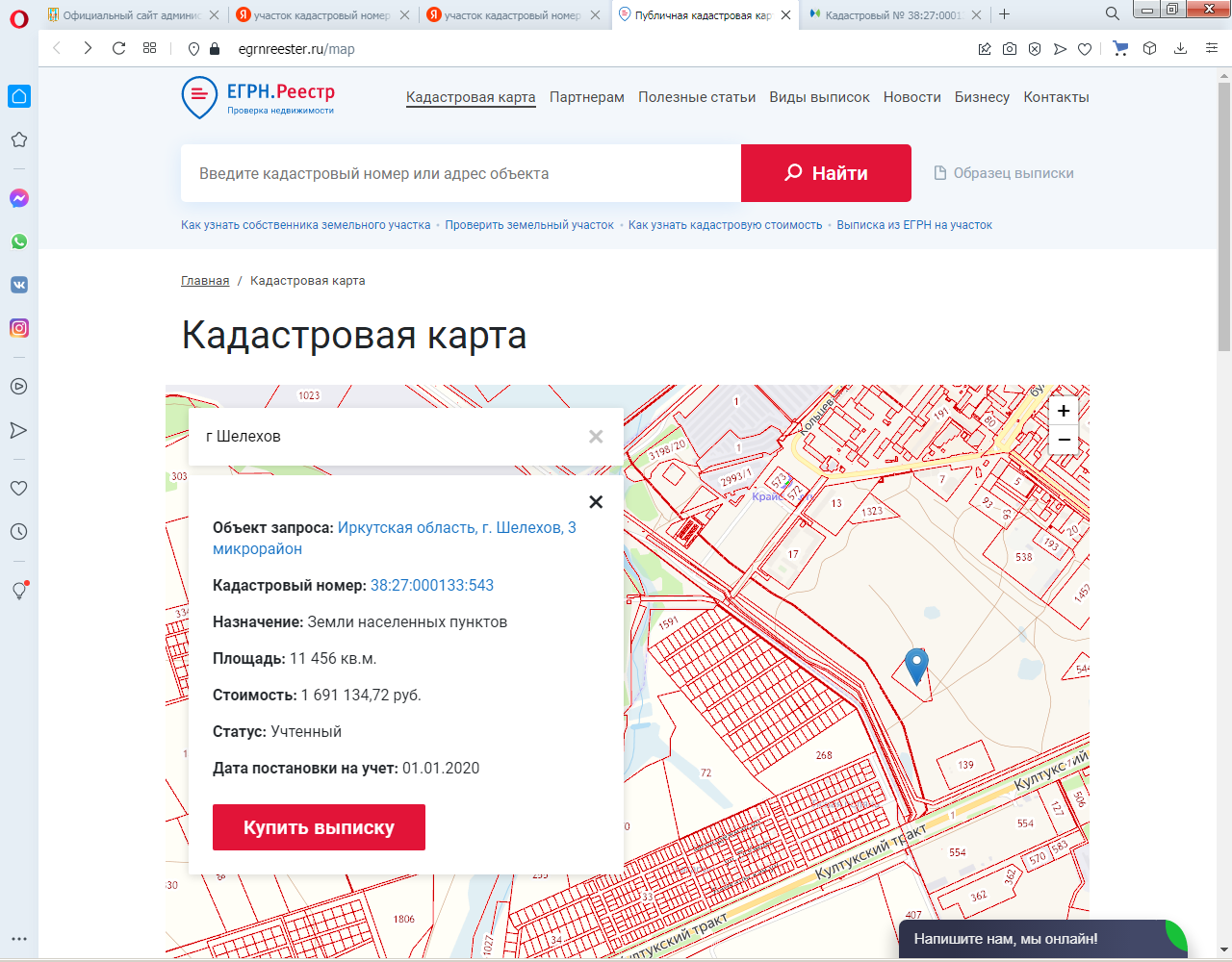 Администрация Шелеховского муниципального районаПрезентация объектов муниципальной собственности для бизнеса
Сведения об объектах
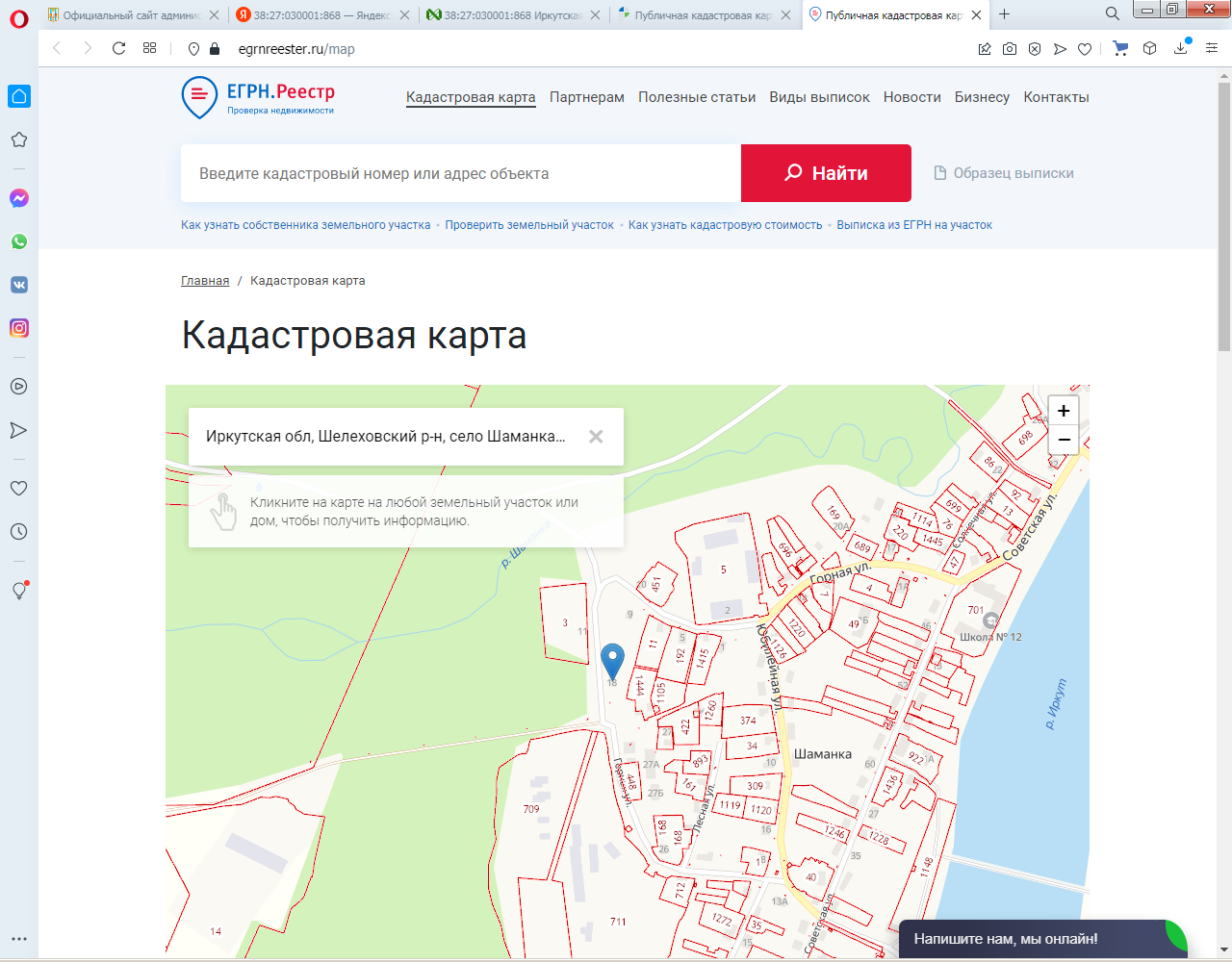 2. Нежилое здание (здание пекарни)*
Категория земель: нежилое.

Характеристика имущества: стены здания деревянно-рубленные брусчатые, фундамент железобетонный, перекрытия – деревянные, крыша асбестоцементные листы, полы деревянные, износ – 30 %. Имеется электроснабжение.
Местонахождение имущества: Иркутская область, Шелеховский район, с. Шаманка, ул. Горная, д. 18

Площадь имущества: 179,2 кв. м.
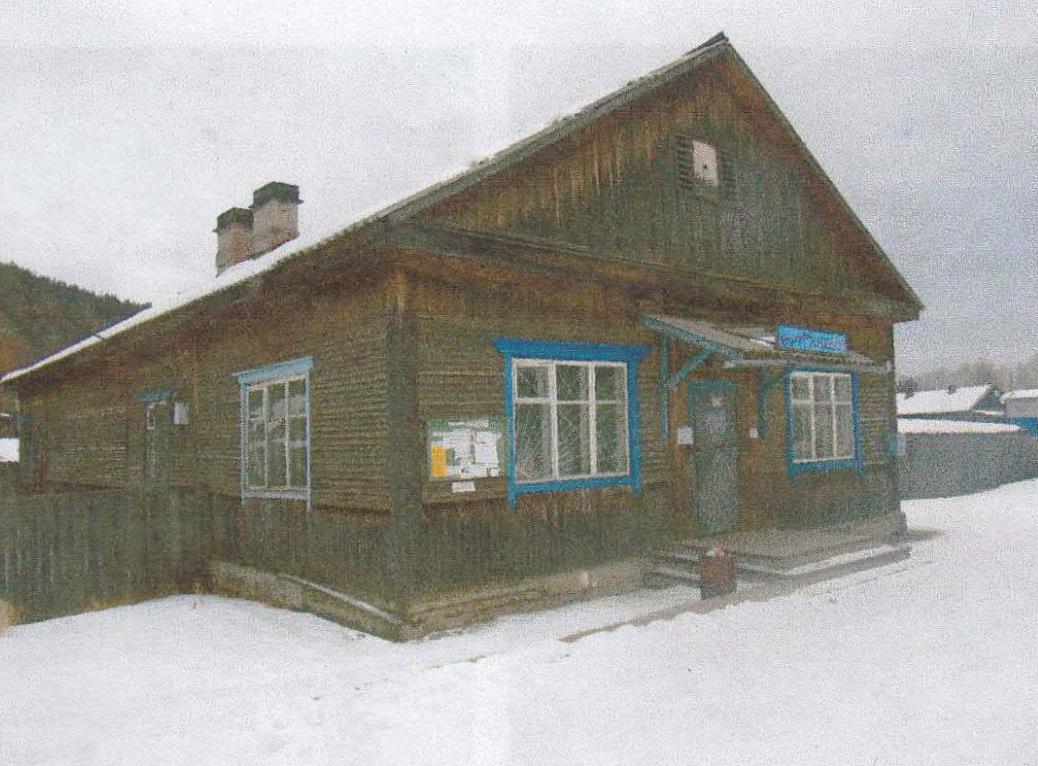 Администрация Шелеховского муниципального районаПрезентация объектов муниципальной собственности для бизнеса
Сведения об объектах
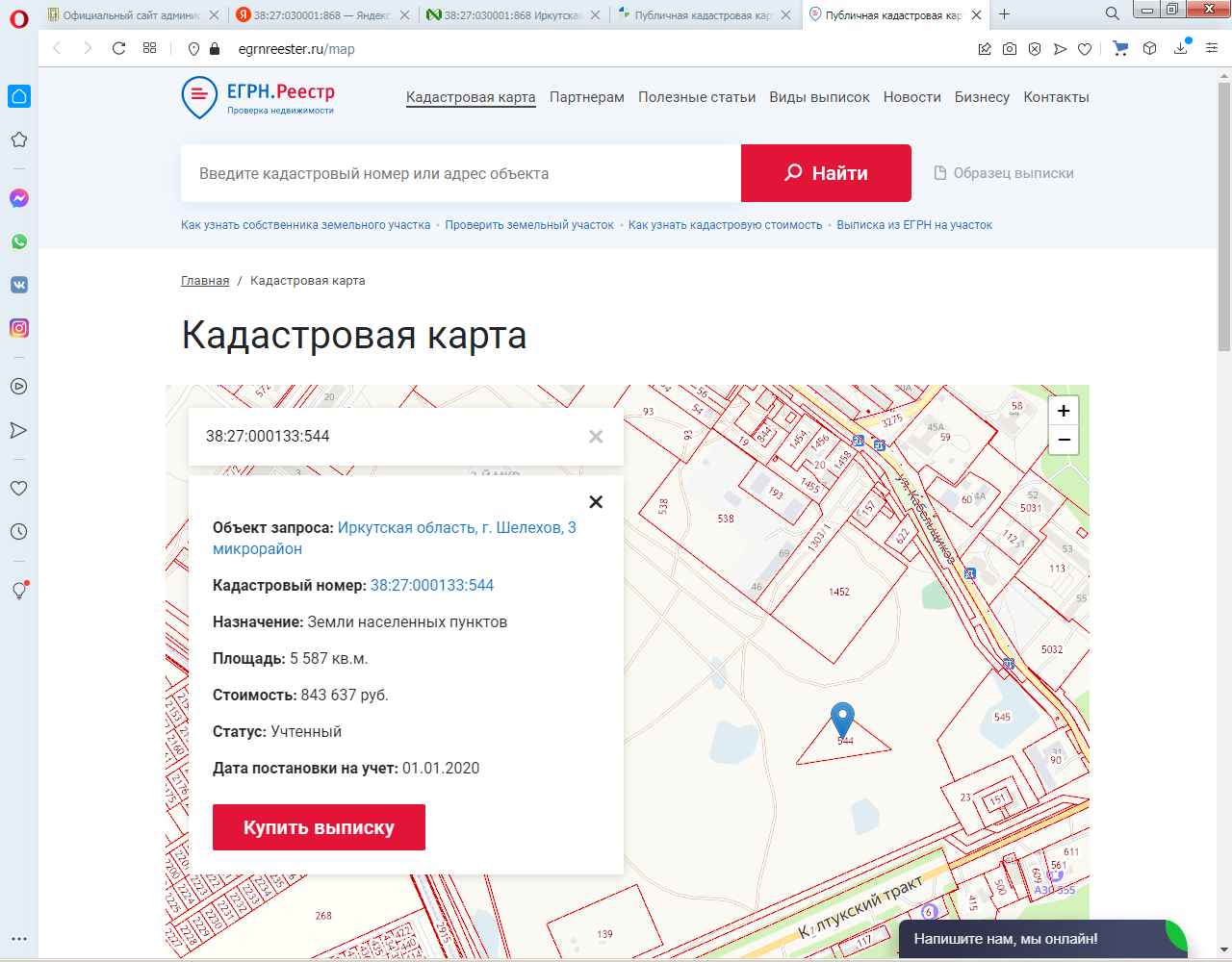 3. Земельный участок
Категория земель: земли населённых пунктов.

Разрешенное использование: для размещения открытого теннисного корта (спорт).Местонахождение имущества: Иркутская область,     г. Шелехов, 3 микрорайон.

Площадь имущества: 5 587 кв. м.
Администрация Шелеховского муниципального районаПрезентация объектов муниципальной собственности для бизнеса
Сведения об объектах
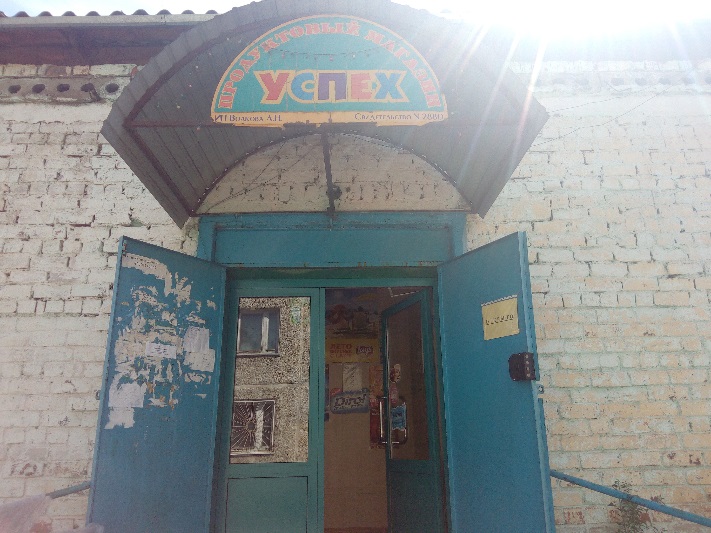 4. Помещение нежилое
Помещение расположено в границах производственного здания с кадастровым номером 38:27:000000:2262, назначение: нежилое, этаж 1, материал наружных стен – кирпич.Местонахождение имущества: Иркутская обл., Шелеховский р-н, пос. Чистые ключи, в/г № 2.

Площадь имущества: 43,3 кв. м.
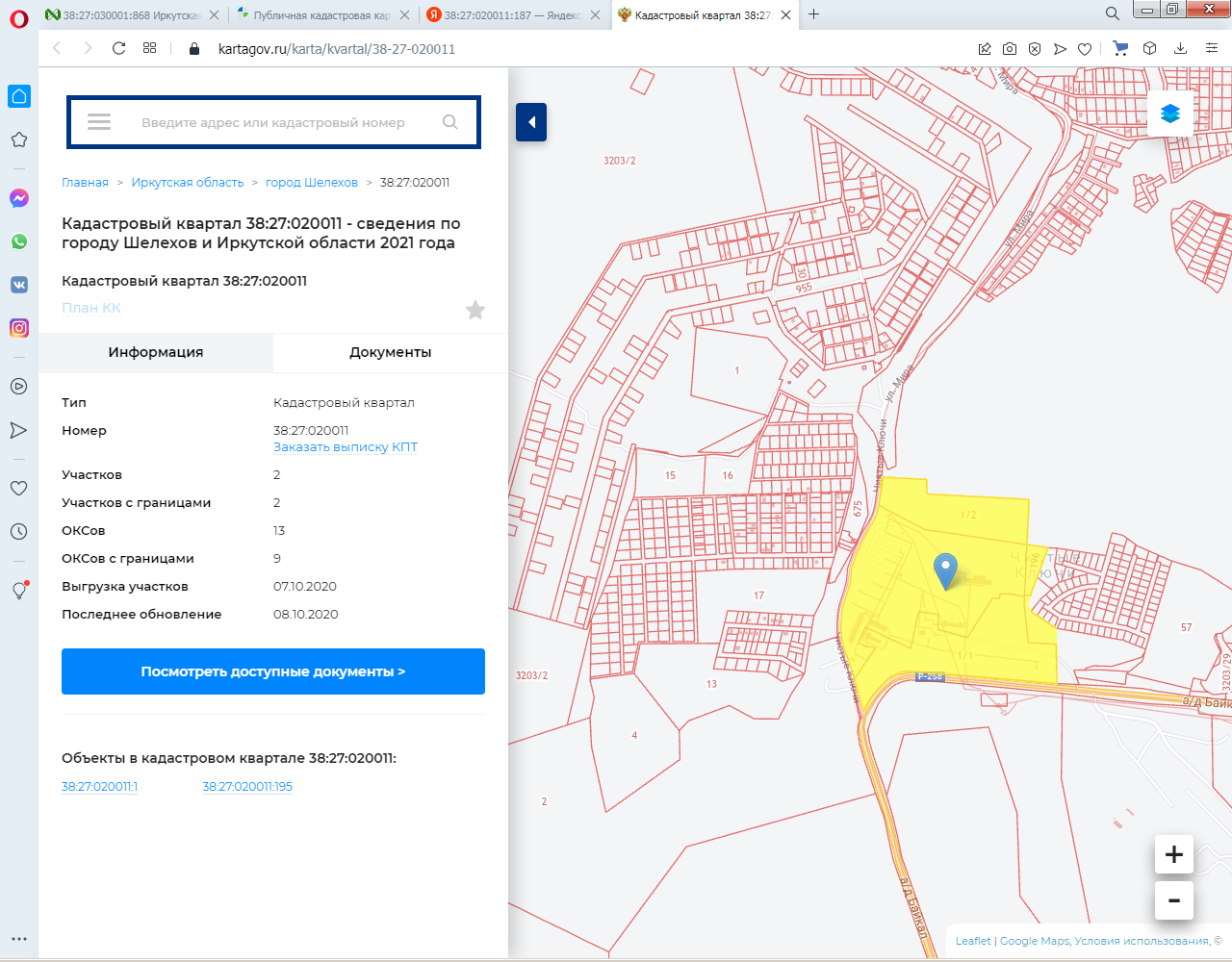 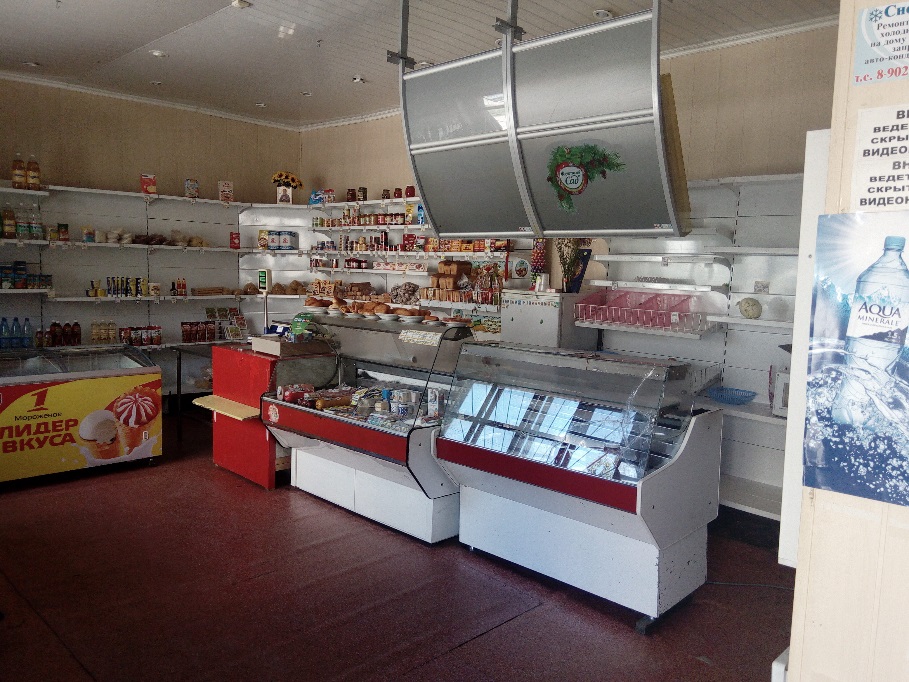 Администрация Шелеховского муниципального районаПрезентация объектов муниципальной собственности для бизнеса
Сведения об объектах
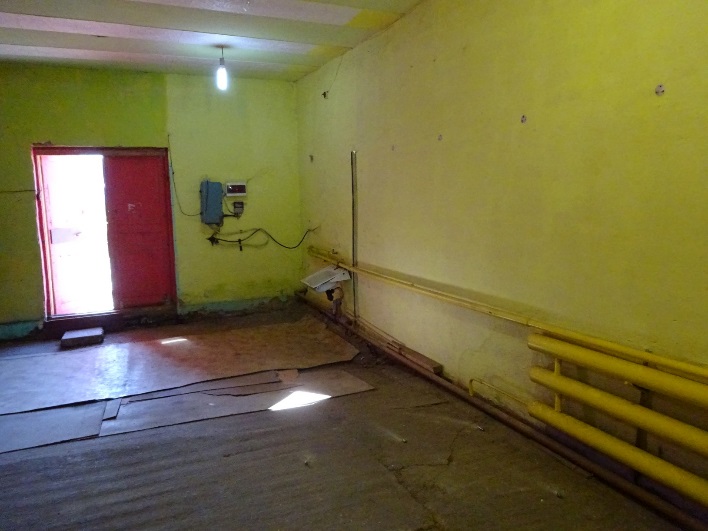 5. Помещение нежилое
Помещение расположено в границах производственного здания с кадастровым номером 38:27:000000:2262, назначение: нежилое, этаж 1, материал наружных стен – кирпич.

Местонахождение имущества: Иркутская обл., Шелеховский р-н, пос. Чистые ключи, в/г № 2.

Площадь имущества: 48,0 кв. м.
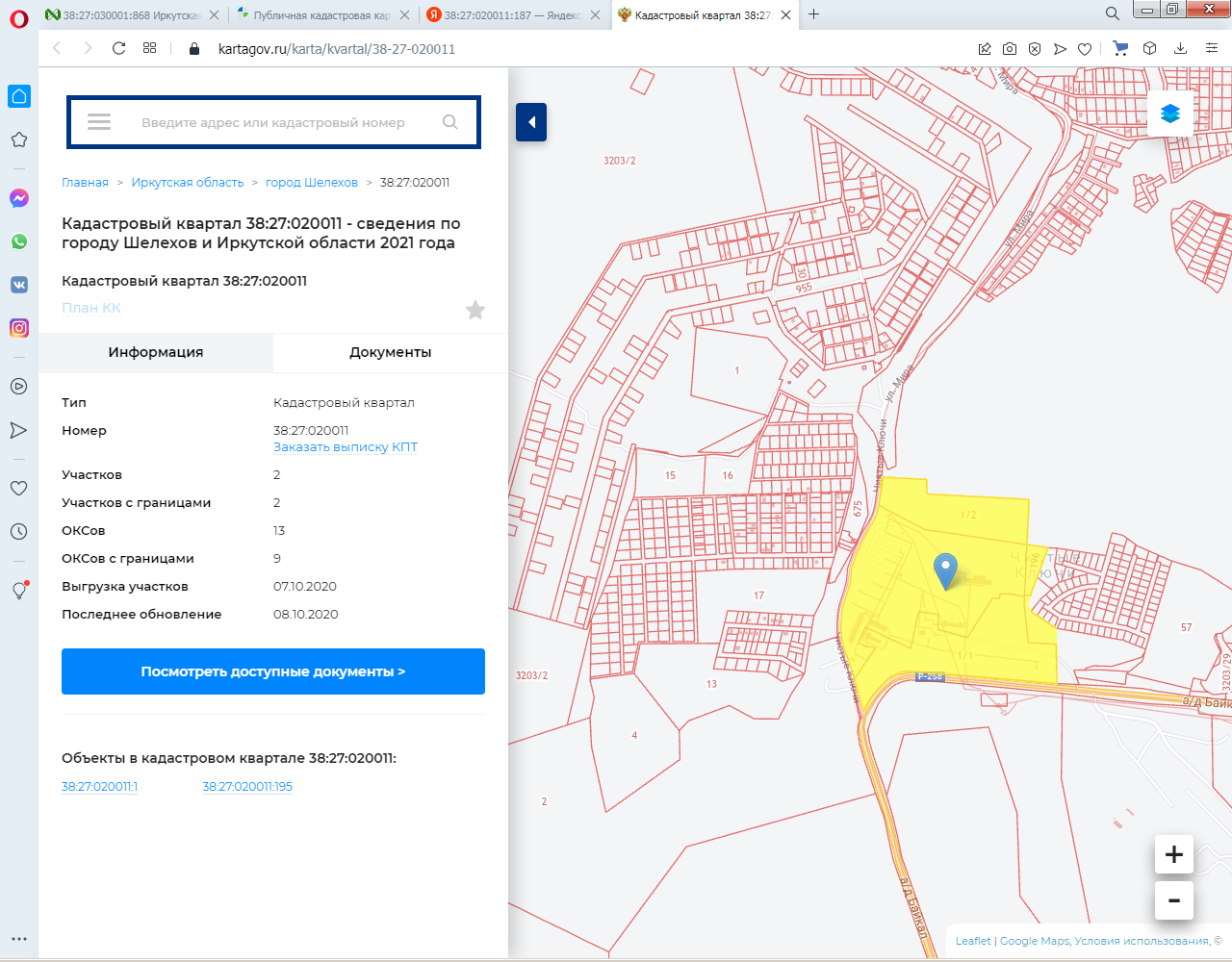 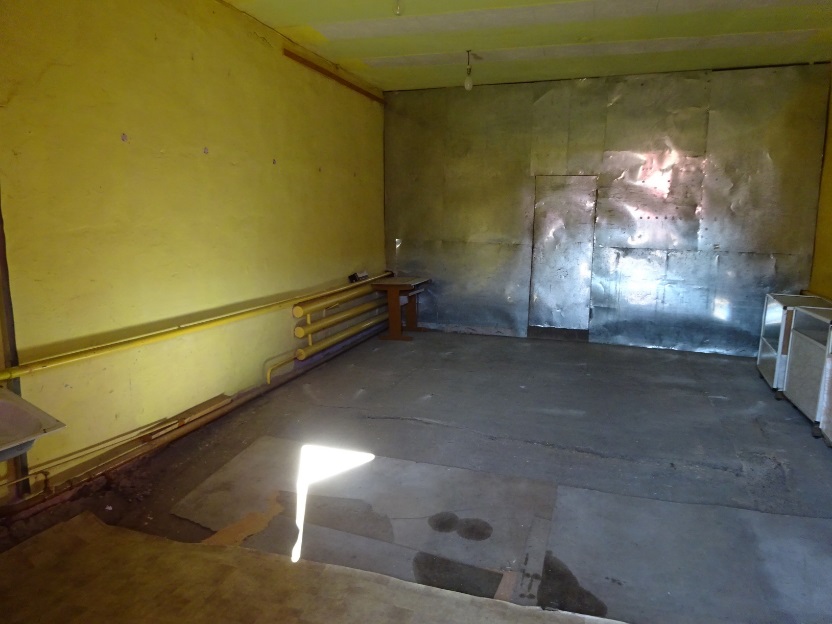 Администрация Шелеховского муниципального районаПрезентация объектов муниципальной собственности для бизнеса
Сведения об объектах
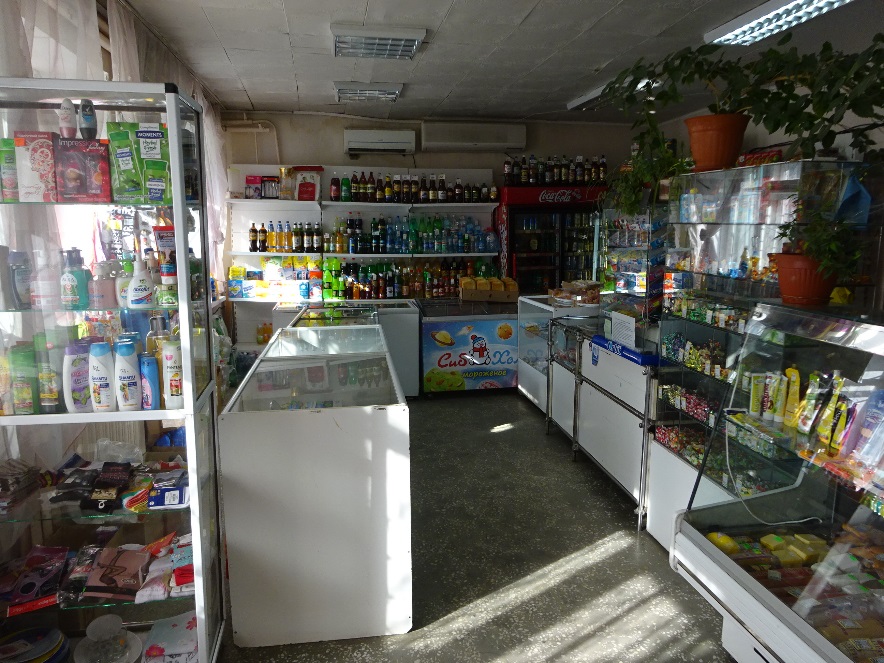 6. Помещение нежилое

Помещение расположено в границах здания КБО с кадастровым номером 38:27:000000:2252, назначение: нежилое, этаж 1, материал наружных стен – кирпич.
Местонахождение имущества: Иркутская обл., Шелеховский р-н, пос. Чистые ключи, в/г № 2.

Площадь имущества: 88,8 кв. м.
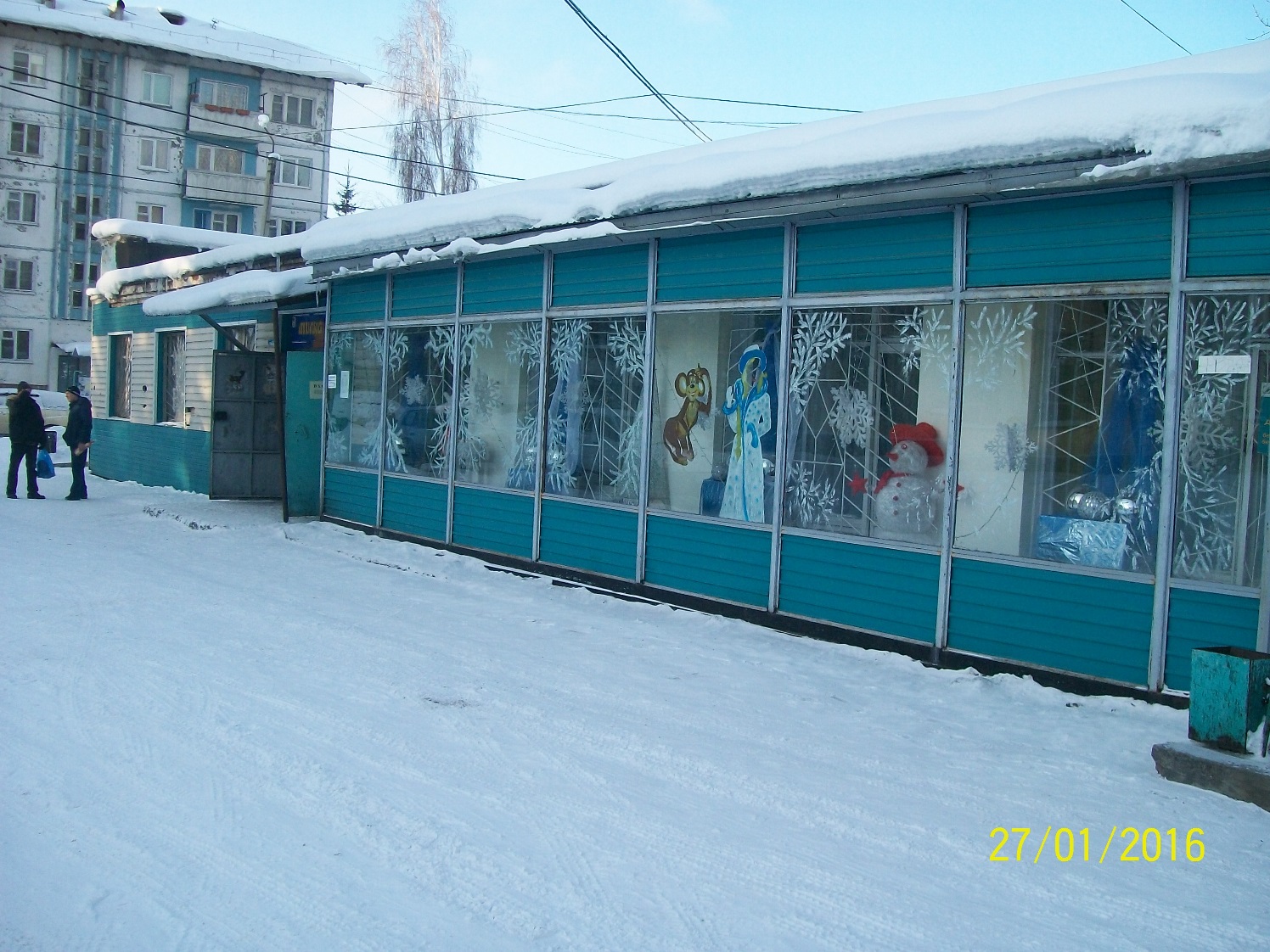 Администрация Шелеховского муниципального районаПрезентация объектов муниципальной собственности для бизнеса
Сведения об объектах
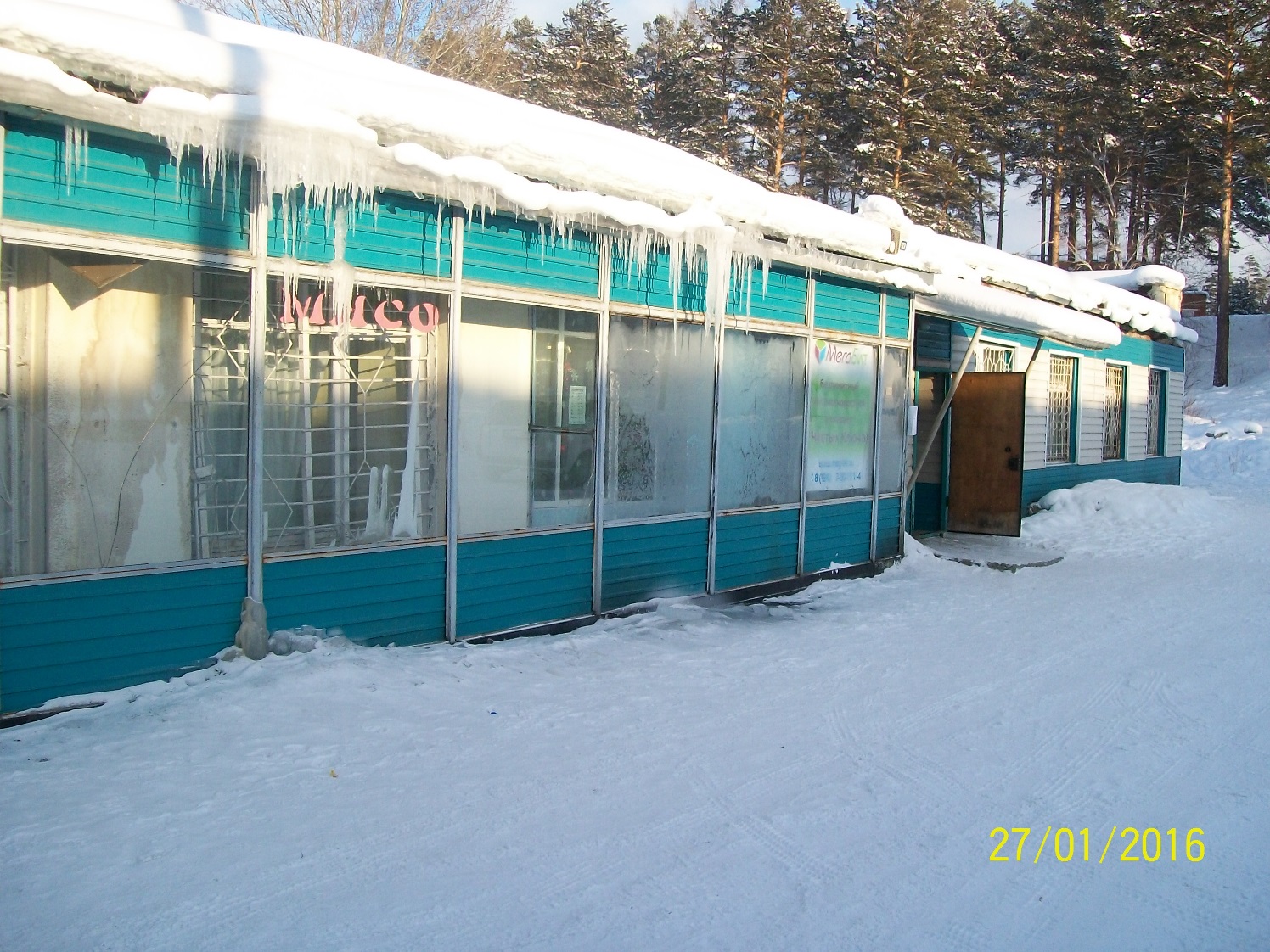 7. Помещение нежилое
Помещение расположено в границах здания КБО с кадастровым номером 38:27:000000:2252, назначение: нежилое, этаж 1, материал наружных стен – кирпич.
Местонахождение имущества: Иркутская обл., Шелеховский р-н, пос. Чистые ключи, в/г № 2.

Площадь имущества: 122,6 кв. м.
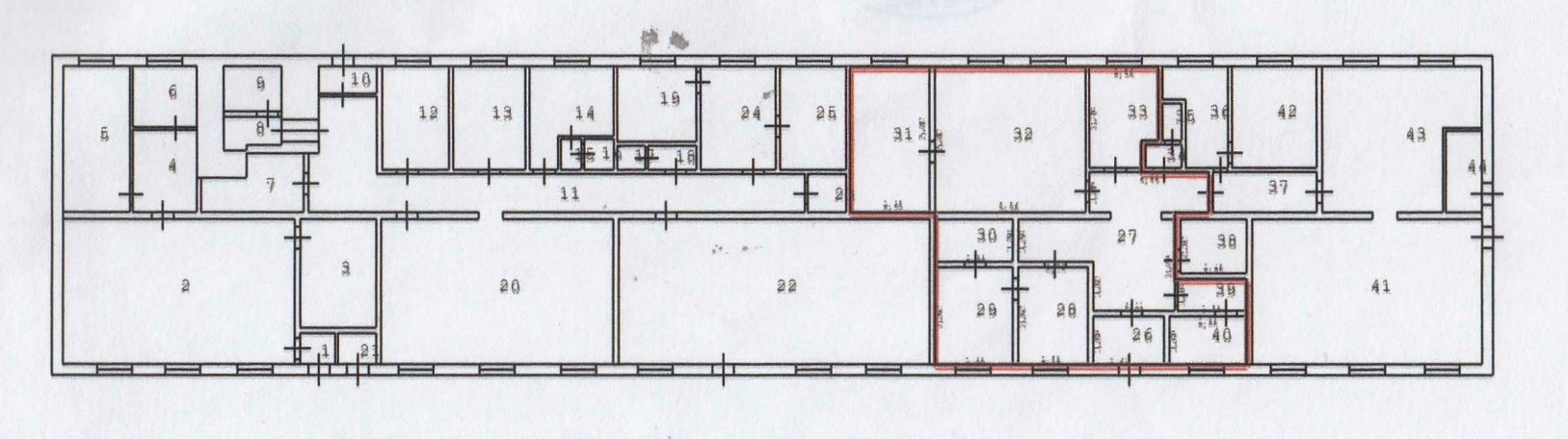 Администрация Шелеховского муниципального районаПрезентация объектов муниципальной собственности для бизнеса
Порядок заключения договора аренды
В соответствии с административным регламентом «Предоставление муниципального имущества, составляющего муниципальную казну Шелеховского района, в аренду, безвозмездное пользование без проведения торгов», утвержденным постановлением Администрации Шелеховского муниципального района от 15.08.2018 № 504-па, необходимо направить следующие документы:
1) заявление о предоставлении в аренду муниципального имущества Шелеховского района (согласно прилагаемой форме);
2) документ, удостоверяющий личность представителя юридического лица;
3) свидетельство о государственной регистрации юридического лица;
4) документ, удостоверяющий права (полномочия) представителя юр. лица;
5) заявление об отсутствии решения о ликвидации заявителя - юридического лица, об отсутствии решения арбитражного суда о признании заявителя - юридического лица банкротом и об открытии конкурсного производства, об отсутствии решения о приостановлении деятельности заявителя в порядке, предусмотренном Кодексом Российской Федерации об административных правонарушениях.
Администрация Шелеховского муниципального районаПрезентация объектов муниципальной собственности для бизнеса
Контакты
Управление по распоряжению муниципальным имуществом Администрации Шелеховского муниципального района
Место нахождения и почтовый адрес: 666032, Иркутская обл., город Шелехов, квартал 20, д. 84 (административный корпус 2);  
Контактный телефон: 8(39550) 4-23-37, факс: 8(39550) 4-29-49